Diagnosing the Learner in Difficulty
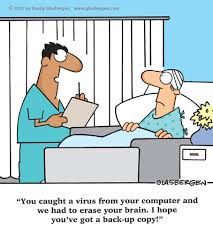 [Speaker Notes: Ask learners to introduce themselves, including their name and whether they have ever worked with a learner that they would consider to be “in difficulty”]
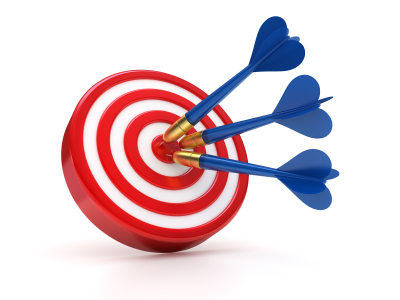 Session Objectives
By the end of this session you will be able to…

List common signs of a learner in difficulty 
Identify causal factors that influence a learner in difficulty 
Diagnose a learner in difficulty from a case study and recommend relevant strategies to support this learner
[Speaker Notes: Review the session topic and learning outcomes 

Inform learners that the approach that will be taken in this module is to examine learners in difficulty with a similar eye to how we examine patients with health issues – seeking a clear diagnosis before deciding on a treatment plan.]
How do you spot a Learner in Difficulty?
What are some common symptoms of a learner who is struggling?
[Speaker Notes: Ask learners to identify signs or symptoms that they’ve observed in learners that suggest that he or she is struggling 

Facilitate a brief discussion using the following question prompts: 
Do most learners experience ups and downs of mood or performance during their Residency? 
Draw out: yes, most learners go through periods of struggle or low mood at some point during Residency 
What distinguishes a learner in a typical “down” period from a “learner in difficulty”? 
Draw out: a learner is considered “in difficulty” if...- the period of difficulty is prolonged (ie. observed over multiple days or weeks, not a single incident)- the effects are compromising patient care- the effects are jeopardizing the learner’s likelihood of successfully completing the rotation or learning event- the learner expresses a desire to quit the program or harm themselves]
Learner in Difficulty – a definition:
The term ”learner in difficulty" is used whenever learner performance does not meet expectations. 
This could be from the student's perspective, the preceptor’s perspective or the educational program’s perspective.
[Speaker Notes: Review slide points and provide a example to illustrate the second point (ie. a learner may be meeting expectations of the preceptor and the educational program but may not be meeting his/her own unreasonable self-expectations and therefore be considered to be “in difficulty”)]
The Stats
Takeaways from Canadian and US studies indicate that:
Approximately 7-15% of medical students and residents are typically classified as “problem learners” or “learners who struggle”
Many of these learners have deficiencies that needs addressing in a number of competency areas
90% of learners succeed after a structured intervention or remediation program
Some competency areas (ie. deficiencies in medical knowledge) are easier to remediate than others (ie. professionalism issues)
Sources: Dupras et al (2012), Reamy and Harmon (2006), Yau and Wright (2000),
[Speaker Notes: Review the statistics on Learners in Difficulty 

Ask learners whether these statistics are consistent with their experience teaching Residents]
The Facts
It is likely that every Preceptor will work with a learner in difficulty over his/her career
Dealing with a learner in difficulty can be a challenging and draining experience for a Preceptor
Having concrete strategies to identify and address learners with difficulty benefits both learners and Preceptors
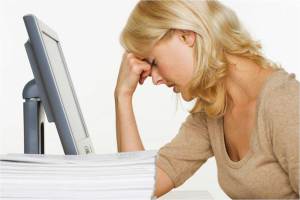 [Speaker Notes: Briefly review slide points 

Inform learners that, similar to patient care, successfully addressing a learner in difficulty issue depends on accurate diagnosis of what is causing the issue. 

Ask learners, “What are some of the reasons why learners struggle?” and facilitate a brief sharing session on this topic 

Distribute Miriam Lacasse’s Educational Diagnosis Wheel and Educational Management Tool. Briefly cover the following points: 
- There are many factors that may be influencing a learning difficulty 
- Some of these include deficits in the Knowledge, Skills, or Attitudes of the learner (represented on the central yellow section of the wheel) 
- Other factors include Learner Life Issues, Teacher Issues, and Training Environment Issues (represented on the outer 3 section of the wheel) 
- Using this model helps to uncover all of the contributing factors to a learner in difficulty situation, so that each can be targeted with an intervention 

Ask participants if there are any other factors that are not represented on Lacasse’s Wheel that might be additional factors in a learner struggling]
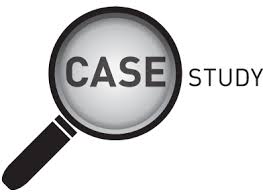 Small Group Activity Questions
Based on the information presented in each case study, what factors may be contributing to each learner’s difficulties?
If you were the Preceptor, what specific questions would you ask the learner to determine whether your diagnosis was correct?
If correct with your diagnosis, what steps would you follow next to attempt to address this issue?
[Speaker Notes: Arrange learners into groups of 3-4, assign each a case number, and ask each group to discuss their case and be prepared to answer the questions found on Slide 7 
If groups finish early, ask them to read and discuss another case study 

Reassemble as a large group and ask small groups to report out. Facilitate brief discussions to see whether there is agreement between groups on the diagnosis and recommended treatment plan 
Draw out: 
Case 1: Potential contributing factors:- Underdeveloped skill dimension: Patient-centered care
- Cultural adjustment issues/isolation (IMG)- Inexperienced preceptor- Resident attitude- Poor communication skills
Case 2: Potential contributing factors:- Underdeveloped skill dimension: Selectivity- Family responsibilities (new parent)- Complex patient issues- Weak organizational skills
Case 3: Potential contributing factors: 
- Underdeveloped skill dimensions: Communication – active listening / Professionalism – attendance availability 
- Training environment issues (inadequate support for too many learners or inconsistent teaching) 
- Self-esteem 
- Mental health issues
Case 4: Potential contributing factors:- Underdeveloped skill dimension: clinical reasoning skills § Lack of fundamental and clinical knowledge- Overwhelming workload- Learning disability- Weak organizational skills 

Summarize the activity by asking what key ideas participants took away 
Draw out: 
There may be different interpretations of a situation
Multiple causes may be in play for a learner in difficulty 
Speaking with the learner is a good first step to help distinguish the true causes of their difficulties and involve them in creating an intervention plan
 
If time permits, ask participants if anyone has a real case example of a learner in difficulty that they would like to share with the group in order to get the group’s ideas on what factors may be contributing to the situation]
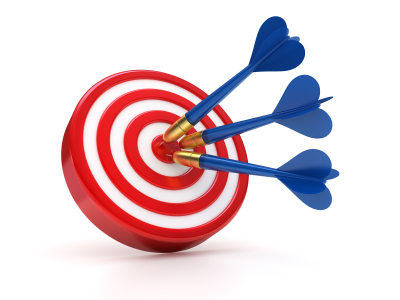 Session Objectives
Can you now…?

List common signs of a learner in difficulty 
Identify causal factors that influence a learner in difficulty 
Diagnose a learner in difficulty from a case study and recommend relevant strategies to support this learner
[Speaker Notes: Refer learners to session learning outcomes and use questioning to review desired responses to objectives]
References
Dupras, D. 2012. “Problem Residents”: Prevalence, Problems and Remediation in the Era of Core Competencies Am Jour Med 125(4):421-425

Lacasse, M. (2009). Educational Diagnosis and Management of Challenging Learning Situations in Medical Education. Quebec City: Faculté de Médecine, Université Laval 

Reamy, B and Harmon, J. 2006. Residents in trouble: an in-depth assessment of the 25-year experience of a single family medicine residency. Fam Med 38(4):252-7

Smith, S. et al. 2011. Learning plans at the point of care. J Grad Med Educ 3(3): 425-428.

Yao, C. and Wright, S. 2000. National Survey of Internal Medicine Residency Program Directors Regarding Problem Residents. JAMA. 2000;284(9):1099-1104
[Speaker Notes: Ask learners, ”What is one useful idea you are taking from this session that will help you diagnose a learner in difficulty?” Facilitate a few responses from the group 
Encourage learners to try using these approaches with any learners in difficulty they encounter 

Refer learners to Miriam Lacasse’s book that extrapolates on the Educational Diagnosis Wheel and provides a number of other practical and evidence-based tools for assessing and addressing learners in difficulty. 

Inform learners that we’d like to collect some feedback from everyone regarding the session they just attended. Some of this feedback will inform us of our effectiveness in delivering the session. 
Distribute Session Evaluation forms and ask them to write some anonymous feedback directed towards the session facilitator and learning module designers 

Thank learners for attending and participating in the session]